Working Together
Educators & Parents                             Special Education
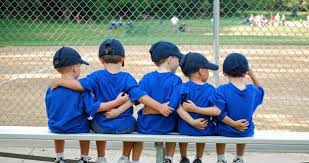 [Speaker Notes: Investing in our children is our most important investment for the community and for the world]
Vision
“How do we create learning communities for the greatest thinkers and most thoughtful people… for the world?”
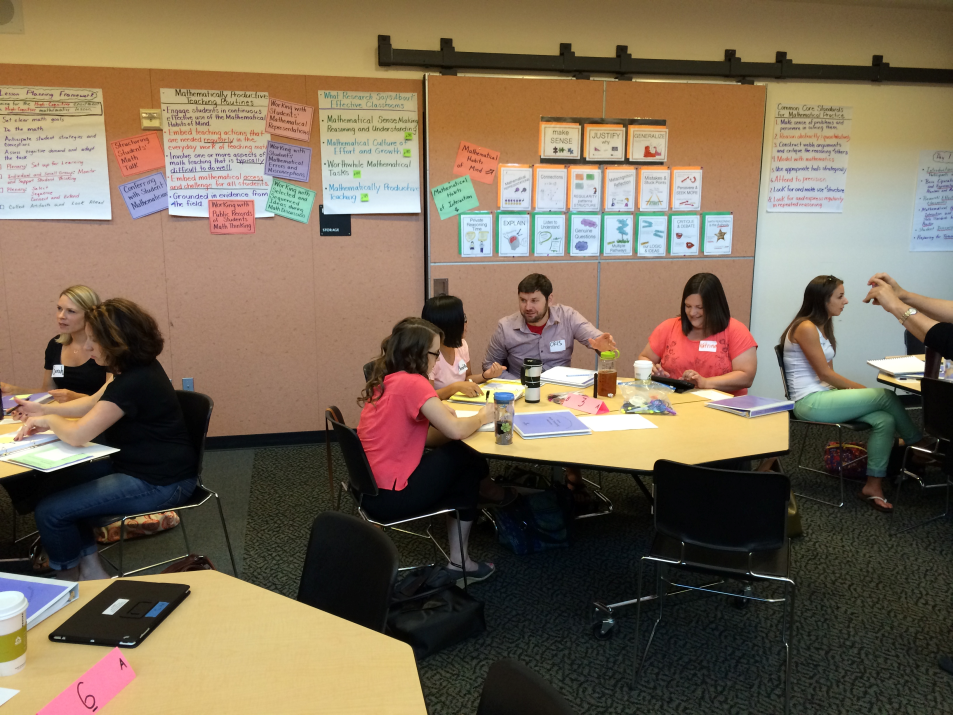 2
[Speaker Notes: As I observed and participated in some of the most impressive teamwork I have ever been a part of I found myself increasingly intrigued and challenged by our vision question.  I was again struck by what an important and compelling question it asks.]
Circles of Support
& Parent
SPED Department Focus
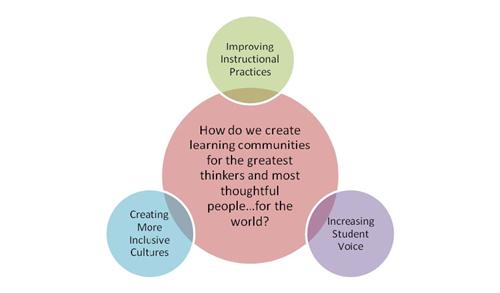 [Speaker Notes: We have encouraged looking at the familiar with new eyes.]
Brief Overview of SPED Services in WLWV
919 students served
Inclusive focused supports:
80.6% in general ed setting for >80% of day (state average is 73% in this setting)
Above state averages in key Achievement Compact indicators for SPED
On-track HS credits:    WLWV 75.7%    State 61.4%
4 Year Graduation:     WLWV 68.3%    State 37.2%
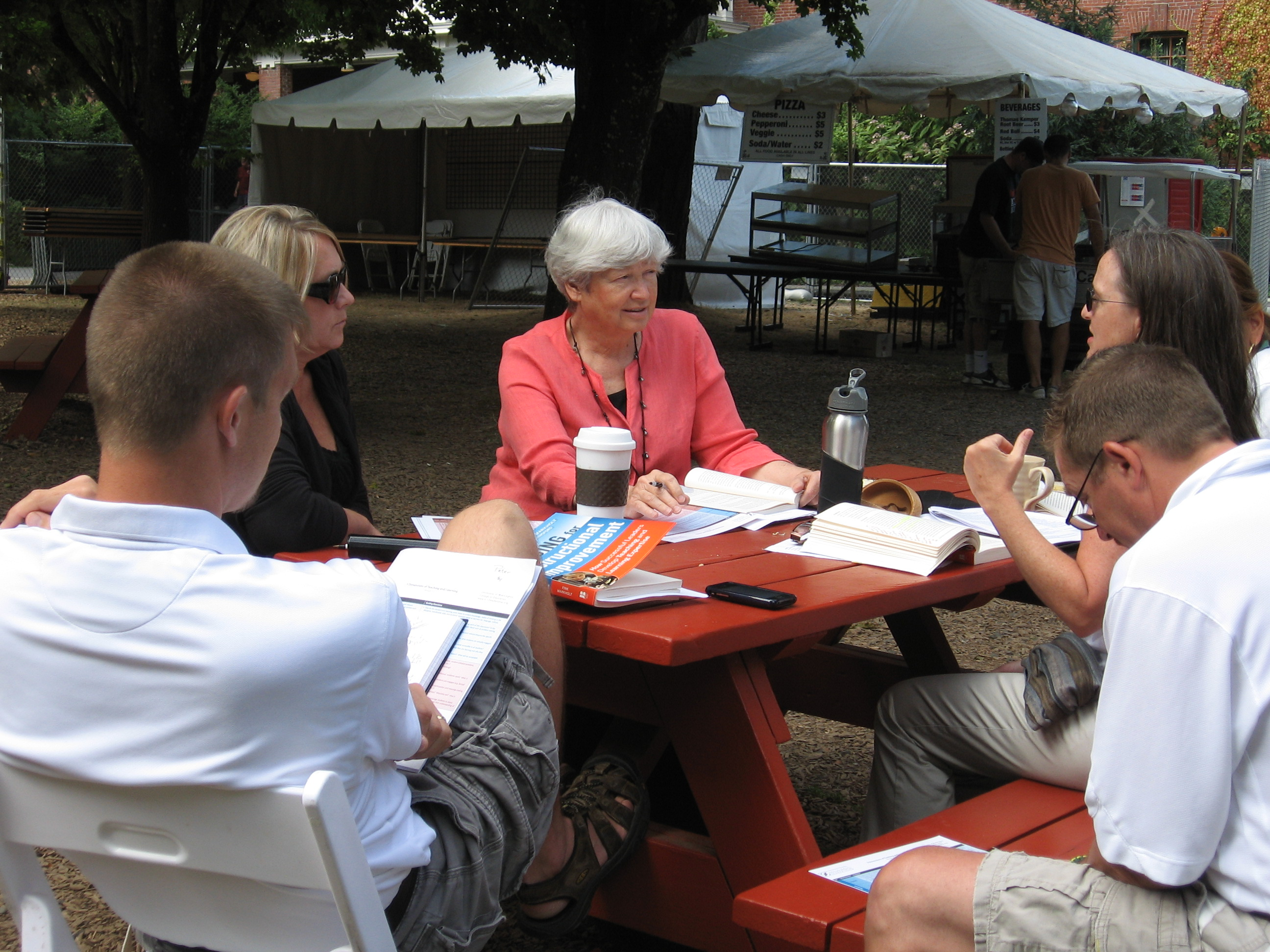 “We can be the school district that delivers on the promise for every child, each child”.
-Jane
[Speaker Notes: It has become increasingly clear the connection between our ability to answer that question and the vision of delivering for every child, each child.]
Important key… PARENTS!
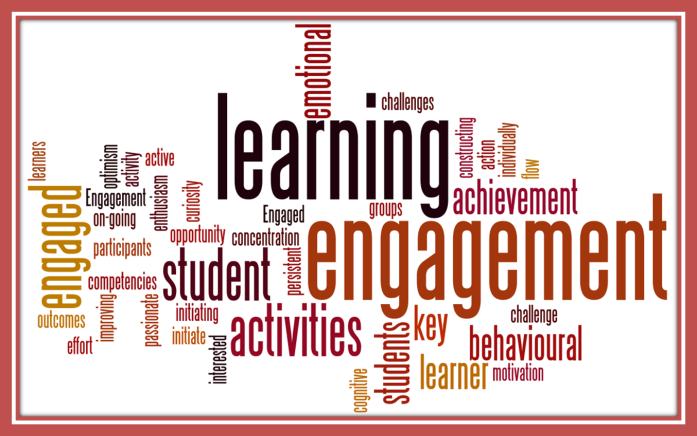 Board Goals
1.    Grow student achievement, through the use of high leverage instructional strategies that raise rigor for all students while closing achievement gaps.
2.    Align systems of professional growth, assessment, and accountability, to support the West Linn-Wilsonville vision of excellence in teaching and learning.
3.    Establish long-term financial stability and sustainability and maintain responsiveness to community growth and student learning needs by engaging in practices and processes leading to a successful result in a capital bond and local option levy election.
4.    Engage family and community partners in support of the district vision and values of excellence in education.
5.    Implement systems of high quality professional growth and mentoring that establish safe learning environments and recognize the accomplishments of staff as they persist toward the achievement of rigorous learning goals.
Theory and Practice of  Working Together
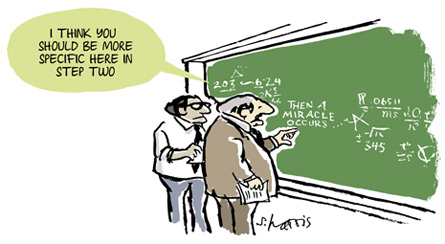 Parent Involvement in Effective Circles of Support for SPED
IEP= Individualized Educational Plan
The Parent’s role is crucial!
Legal requirements
Beliefs in what best supports children

15 Schools with Outstanding Leaders & Educators
Systemic and informal ways to engage with parents
Parents New to SPED Services in WLWV
2 times per year
Demystifying what may seem complex, jargon, etc
Sets the stage for positive partnership in the process
Invitations sent to parents of children:
 Newly identified for services
Recently moved into district with services
Parents of Children Coming to Kindergarten from ECSE
January orientation, May transition IEP meetings
Examples of Resource Events Held:
Understanding the IEP & Parents Crucial Role (facilitated by FACT)

Transition Fair
Reps from VR, PSU, CCC, etc

Diploma Information Night
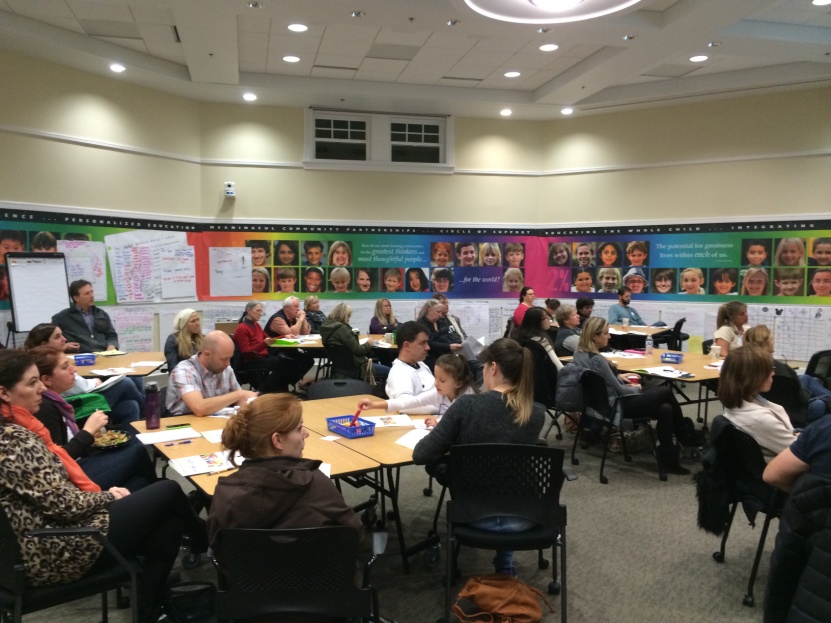 To provide input on how we establish priorities and goals for West Linn-Wilsonville Schools in supporting students with disabilities

To be key communicators in developing deeper understanding around complex issues in special education

To support collaboration in the special education process between parents and district educators

To support the awareness of resources available to parents through the special education process and in positive community inclusion
New Ways to Develop Parent Partnerships
Evaluations for Early Intervention & Early Childhood Special Education
New Ways to Develop Parent Partnerships
Quarterly Parent Message

Bilingual Evaluation & Parent Support Assistant
Working Together
Educators & Parents                             Special Education
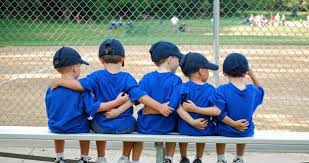 [Speaker Notes: Investing in our children is our most important investment for the community and for the world]